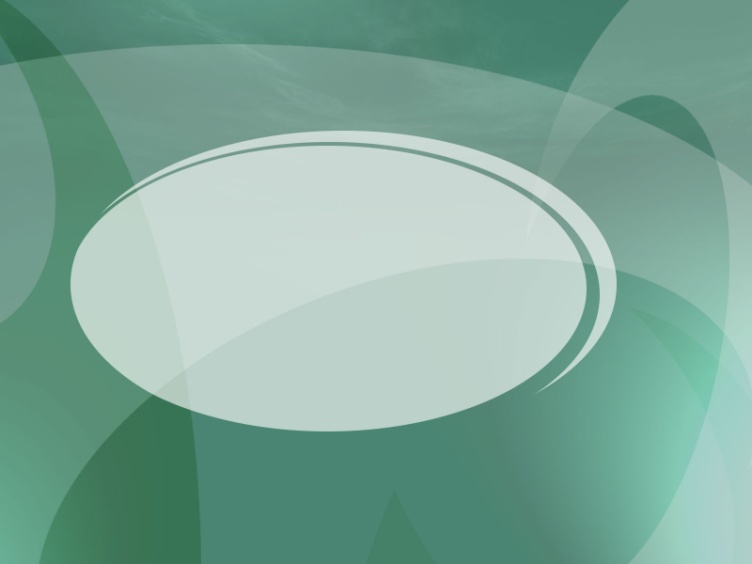 Урок - практикум
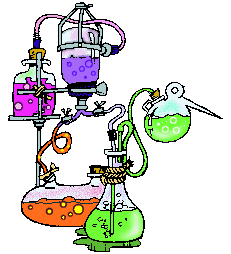 ТЭД
 Гидролиз солей
Семь превращений в одной пробирке
ОВТ
Координационная
теория
Я никогда не отговариваю человека от попытки провести тот или другой эксперимент. Если он не найдет, что ищет, он, может быть откроет нечто новое.
Джеймс Максвелл
Исследовать поведение ионов железа (3+) в  различных системах, осуществив практически ряд последовательных превращений
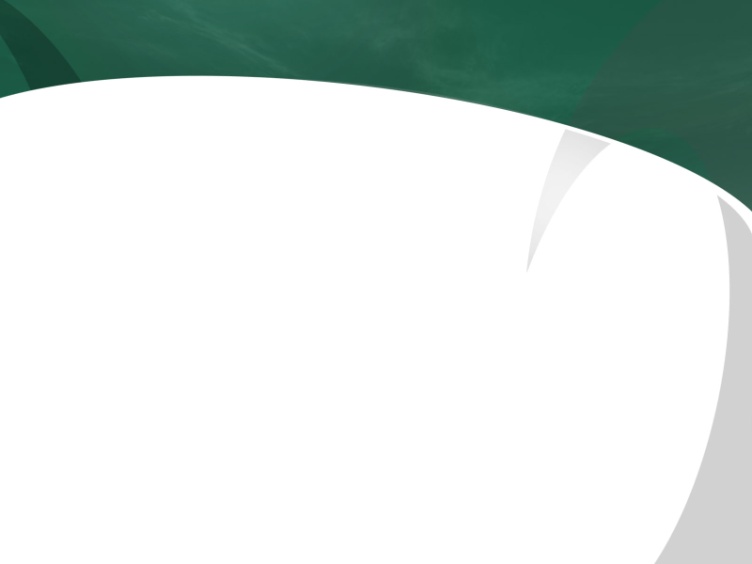 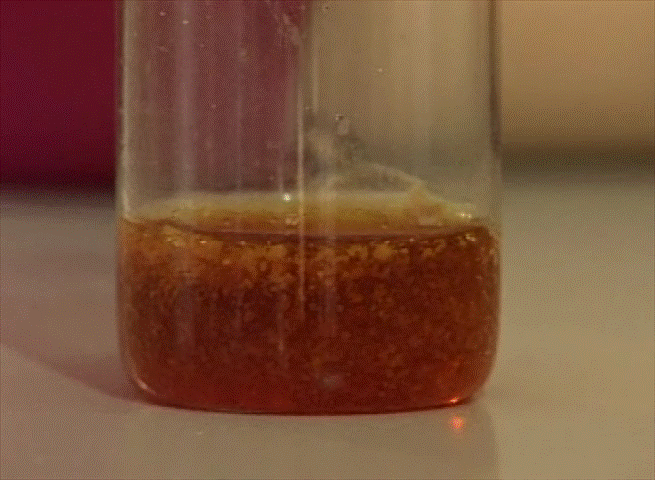 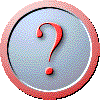 FeCI3  +  Na2CO3 →
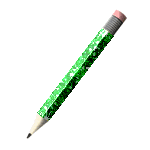 Запишите уравнение 
реакции гидролиза
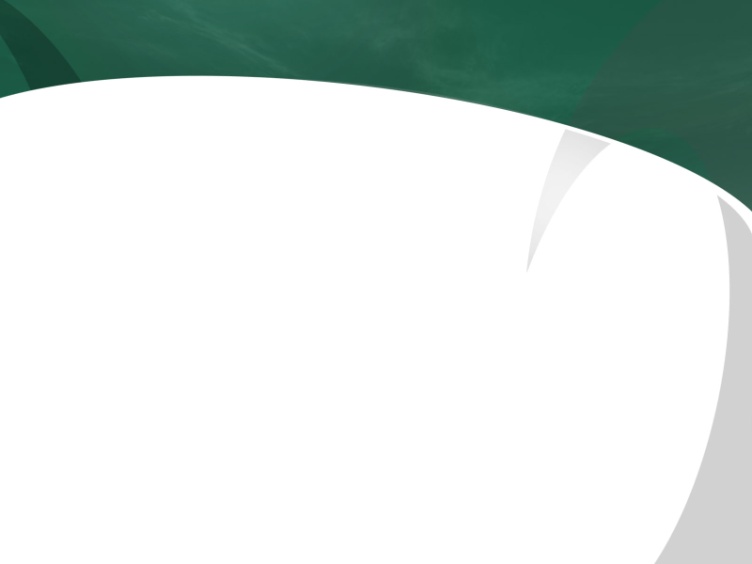 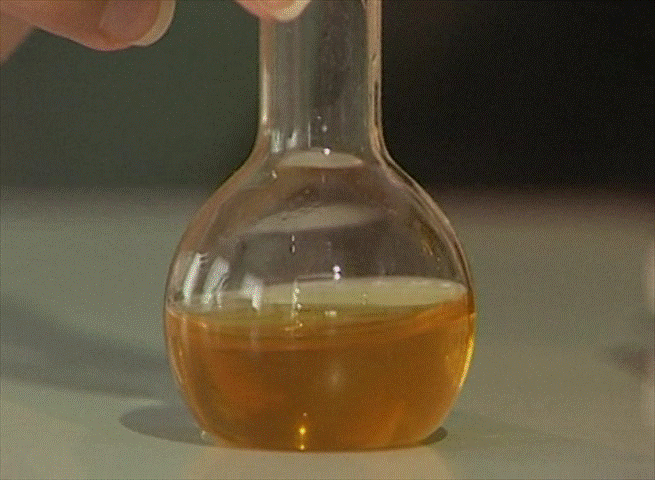 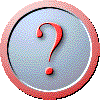 Fe(OH)3 + HCI →
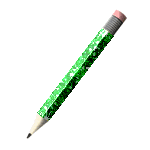 Запишите уравнение химической
 реакции в молекулярном и ионном видах
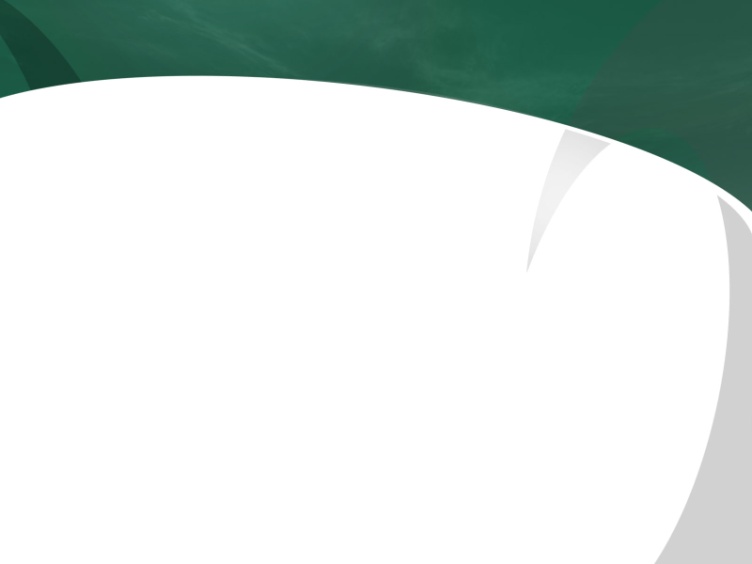 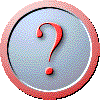 раствор 
красного цвета
FeCI3 + KSCN →
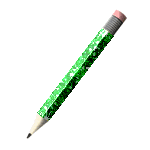 Запишите уравнения реакции в
 молекулярном и ионном виде

Учтите, что координационное число
комплексообразователя равно 6

Назовите комплексное соединение
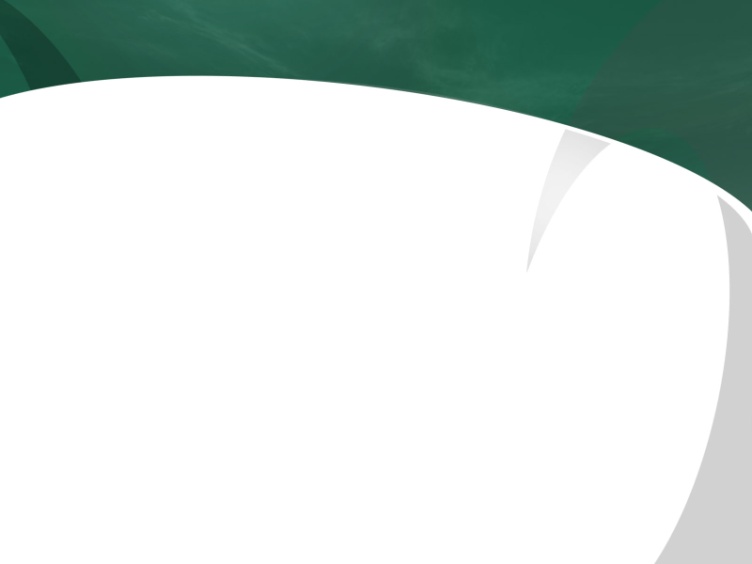 3-
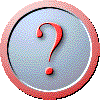 [Fe(SCN)6]  + NaF →
обесцвечивание
 раствора
Раствор обесцветился за счет образования более устойчивого комплекса гексафтороферрата(III) натрия

Запишите уравнения химической реакции в  ионном виде
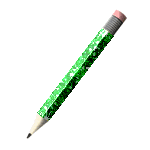 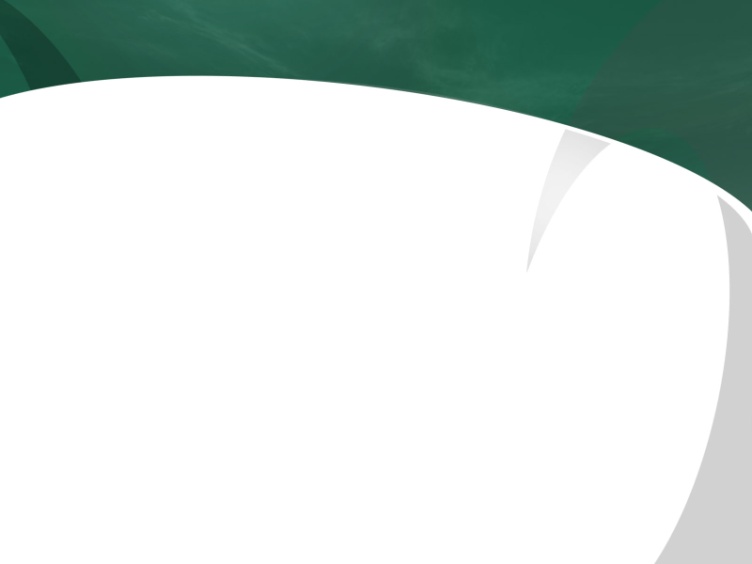 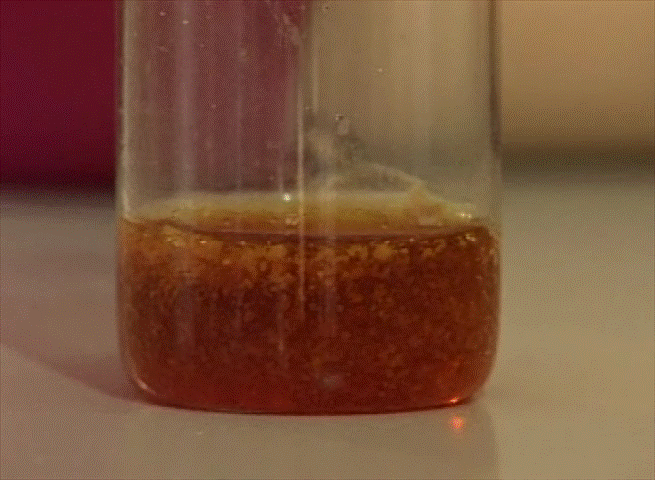 3-
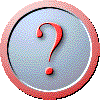 [FeF6 ] + NaOH →
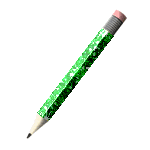 Запишите уравнения реакций
 в  ионном виде
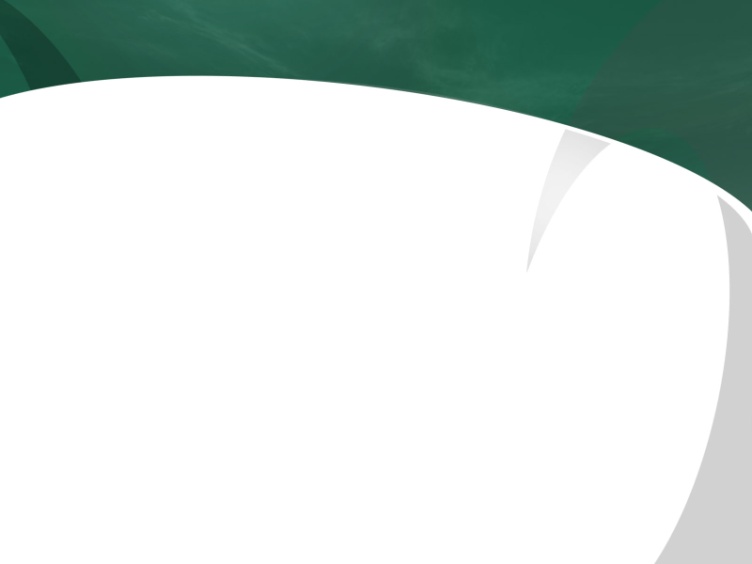 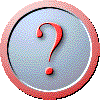 Fe(OH)3 + Na2S →
Составьте уравнения химической реакции.
Подберите коэффициенты для 
уравнения методом электронного баланса
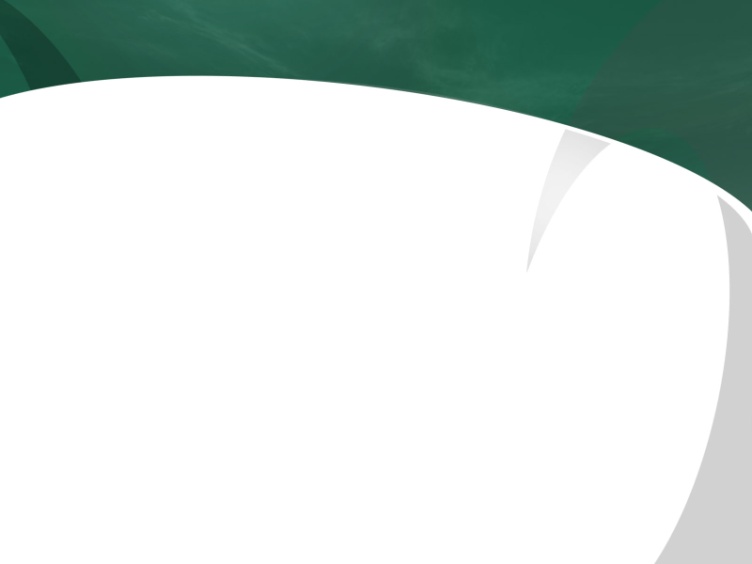 Сделаем вывод
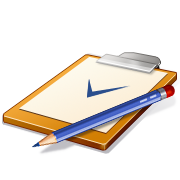 С любым ли анионом могут связываться ионы железа(3+) в растворе с образованием  устойчивого соединения?
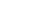 Какую роль выполняют ионы железа(3+) 
при образовании комплексных соединений?
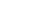 Почему при многообразие ионов находящихся в 
пробирке ионы железа(3+)  каждый раз выбирают
определенные анионы?
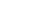 В качестве чего  выступают ионы железа (3+) при протекании окислительно-восстановительных реакций?
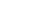 Домашнее задание
Предскажите поведение ионов меди(2+) в различных системах
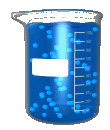